Übungsbeispiele
Wortschatz
ÜBUNGEN
MMM                  Wie ich meine     Brot und Spiele  Eine riesige Freß-und
MMM    einer modernen Version von „ Brot und Spiele " die Wettkämpfe im
Varianten/ reg. Tautonyma
[Matura] -  [Abitur] - [Maturität]
semantisch nahe Wörter/ partielle Synonyme 
[schleppen] oder [ziehen]
Paronyma
[drucken] oder [drücken]
Kollokationen
KWIC-Lücken
Wortbildung
Pluralformen, präfigierte Verben, Diminutiva...
Varianten/ reg. Tautonyma
Welche Merkmale weisen die Texte auf, in denen die folgenden Wörter vorkommen?
[Matura]   	[Abitur] 	 [Maturität]
	7356 	 	8195 		171

Welches Wort ist im Deutschen üblicher?
[Gehweg]	[Gehsteig]	[Bürgersteig] 	[Trottoir]
1. [&Gehweg] + [&Gehsteig] 	 	
	    5.431 		5.416
2. [&Trottoir] 		3.277
3. [&Bürgersteig] 	2.645
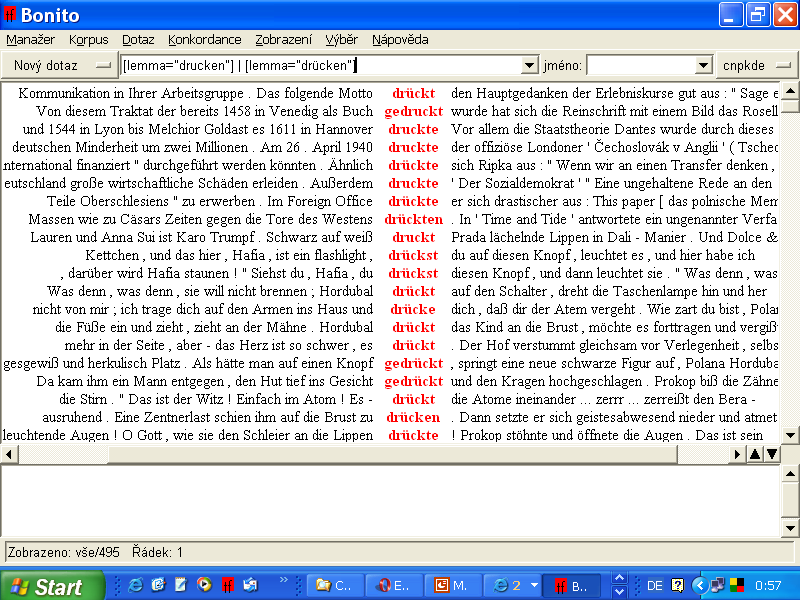 Was fehlt hier?
E97 avanciert ist: "Berger ist kein .........."  Ein neuer Dirigent für den
E97         Er sei ganz einfach ein .........., der nur Softhockey zulasse,
E97   aus der SVP als ewiggestriges .......... verspottet werden. Und für
E99  beispielsweise Andy Möller als ".........." bezeichneten. Das stimmt so
E99         ein Windei und dann ein .......... gemacht. Ich wurde nicht
E99 der Leinwand sieht. Er ist kein .......... wie die Teeniestars, sondern
E00      Aufklärer Roland Koch, als "..........", und jetzt tönt der
E00  Nordens bezichtigt hatten, ein .......... zu sein. Derartige Sorgen um
I97 Katholik und nimmt als einziger ".........." vor den Sticheleien der
Was fehlt hier?
A01 Nie spielt er die beleidigte ........., wenn ich zwischendurch
A01 ein Koch Sauerkraut, Blut- und .......... in dieser feinen Art 
A01      öffentlich «beleidigte ..........», weil seine Mannen 
A01        Manchmal bleibt eine .......... übrig  Zwei, drei so 
A01     Köstlichkeiten: von der .......... über das spezielle
V98 nicht angenehm" Die "beleidigte .........." werde er nicht spielen,
E97      wie eine angestochene ...........  Mozzarella Sticks ai
Übungen – Wortschatzarbeit(Kollokationen)
Ergänzen Sie: Honig, beleidigte Leberwurst, Süppchen oder Weichei

"wie sich einige Länder hie und da irgendein vergessenes historisches …………… aufwärmen". 
--
„Sei kein ……….., laß Dir nichts gefallen.“
--
"Ich werde nicht die ……………………….. spielen, mich auch auf diesem Posten voll einsetzen. Aber ich will meinen alten Job zurückhaben. 
--
So wird er schnell herausfinden, was er von sich zu halten hat. Geschmeichelt oder ………………………….. um den Bart geschmiert
Übungen - Wortbildung
Ergänzen Sie die Pluralformen mit diesen Basen: -fälle, -güsse, -köpfe, -stufen... 
RIO DE JANEIRO. Verheerende Regen............... haben in den brasilianischen Bundesstaaten Alagoas und Pernambuco bisher 56 Menschen das Leben gekostet.
--
Schließlich soll für jeden Geschmack und für alle Alters............... etwas dabei sein. Mit der Konzeption hatte die Stadt die Sound of Frankfurt Veranstaltungs-GmbH beauftragt.
--
Die Umfrage des Verbandes zeigte: das Modell hat Mängel. Der Vorstand errechnete, dass es bei einer Realisierung unter den Gemeinden «mehr Pechvögel als Glück...............» gäbe. Dem Modell wird angelastet: Es ist unausgereift
--
Echte Äpfel türmen sich zu bunten Bergen, Kohl............... in allen Variationen liegen in den Steigen. Kartoffeln mit echten Erdresten sind in Säcke abgefüllt. 
--
1. Determinant: [Regen*]
Basis:
 [*fälle]
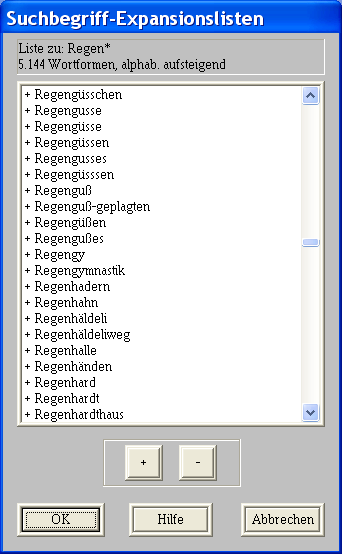 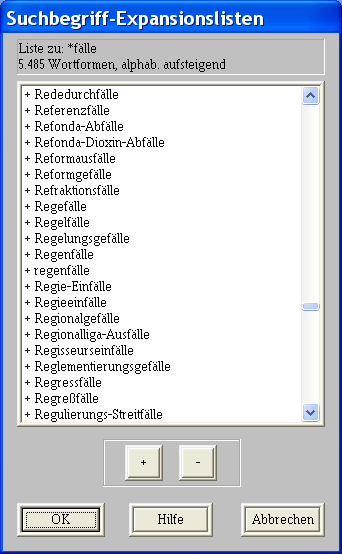 Übungen – Wortbildung kontrastiv
Setzen Sie passende Diminutivformen ein, falls dies möglich ist. 
"Wir sind doch schon fertig, Danny. Oder war das ..................? " (Albert)
"My už jsme hotoví, Danny. Nebo to byl Bertík?" 
--
"Hier, mein .................. (Tochter), fühle ich mich am besten. Sogar sterben möchte ich hier." 
"Tady já, cérečko, mám sa najlepší. Aj umřít bych tu chtěl."
--
Ehe ich aber darauf zu sprechen komme, möchte ich die verehrte Frau Bednarek bitten, mir ein .................. (Glas, österr.) mit Gespritztem zu bringen, weißen natürlich. 
Ale než se do toho pustím, požádal bych ctěnou Frau Bednarek, aby mi přinesla sklenku vinného střiku, bílého samozřejmě.
--
Geruhten Sie gut zu .................. (schlafen)?
Ráčil jste spinkat, že? 
--
DAS MÄDCHEN LINKS: Schau .................. (beliebige Anrede), nimm's nicht so genau!
DĚVČE VLEVO: Hleď, broučku, nebuď přísný tak!